移行型任意後見契約とは
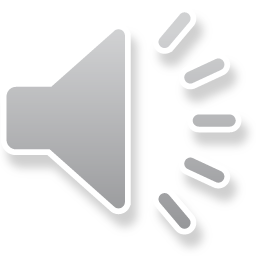 「任意後見制度の手続き」については、セミナー案内の「成年後見制度について知っておきたいこと」を参照願います
セミナー資料　栂村行政書士事務所　　相談は無料ですのでお気軽に：0898-35-1022　Mail:：m.tsugamura＠tsugaoffice.jp
１．任意後見契約の形態
　　任意後見契約には、「即効型」と「将来型」及び「移行型」
　の３つの形態があります。
（1）即効型
　　契約締結後、直ちに家庭裁判所に任意後見監督人の申立てを
　　行い、早急に任意後見制度を開始する手続きです。
（2）将来型
　　将来判断能力が低下した時に任意後見を開始する手続きです。
（3）移行型
　　「将来型」の場合、任意後見契約締結から任意人後見の開始
　　まで相当な期間が経過する場合、その空白期間をケアするた
　　め、別途「見守り契約」や「財産管理委任契約」及び「死
　　後事務委任契約」を合わせて締結します。
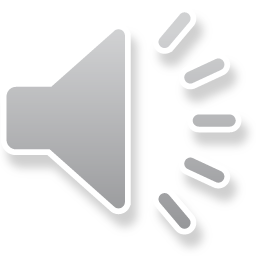 セミナー資料　栂村行政書士事務所　　相談は無料ですのでお気軽に：0898-35-1022　Mail:：m.tsugamura＠tsugaoffice.jp
２．移行型任意後見契約
任意後見制度を利用する場合、ご本人の判断能力がしっかりしている時に「任意後見契約」を結ぶことが必要となります。

　ご本人の判断能力がある状況で「任意後見契約」を結ぶことで、
将来、判断能力が低下してしまった時に、家庭裁判所に申立てにより、任意後見業務が開始することとなります。

　この場合、誰がどのようなタイミングで申立てするかが課題となります。この課題を解決するためには、「任意契約締結から任意後見人が就任するまで」の「空白時間」をケアする手続が必要となります。

　この空白をケアする契約が「見守り契約」、「財産管理契約」、
「死後事務委任契約」です。
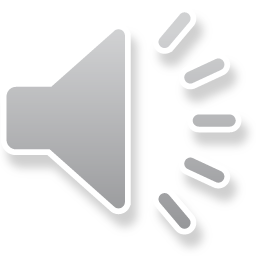 セミナー資料　栂村行政書士事務所　　相談は無料ですのでお気軽に：0898-35-1022　Mail:：m.tsugamura＠tsugaoffice.jp
これらの契約の一部または全部を任意後見契約とセット利用
　することにより、「空白時間」をケアすることができます。　
　　そして判断能力の低下後は、任意後見契約に移行して任意後
　見事務が行われることになります。
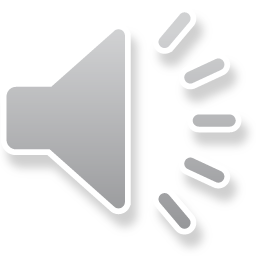 （1）任意後見契約と見守・財産管理及び死後事務委任契約との関係
移行型任意後見契約は、任意後見契約と見守・財産管理及び
　死後事務委任契約をセットで契約することにより、任意後見開
　始までご本人の安心・安全を支援します。
　　また、任意後見業務開始以降も同様に継続して行います。
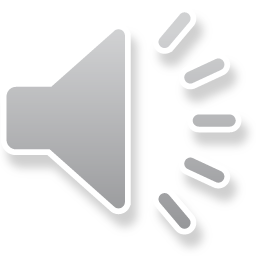 任意後見監督人選任申立・審判確定
任意後見人就任
遺言執行開始又は遺産分割協議

死後事務委任契約
死亡
任意後見契約
任意後見業務開始
（任意後見受任者）
財産管理・契約等
移行型任意後見契約
終了
見守・財産管理・死後事務委任契約
（2）移行型任意後見契約イメージ
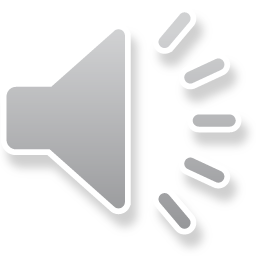 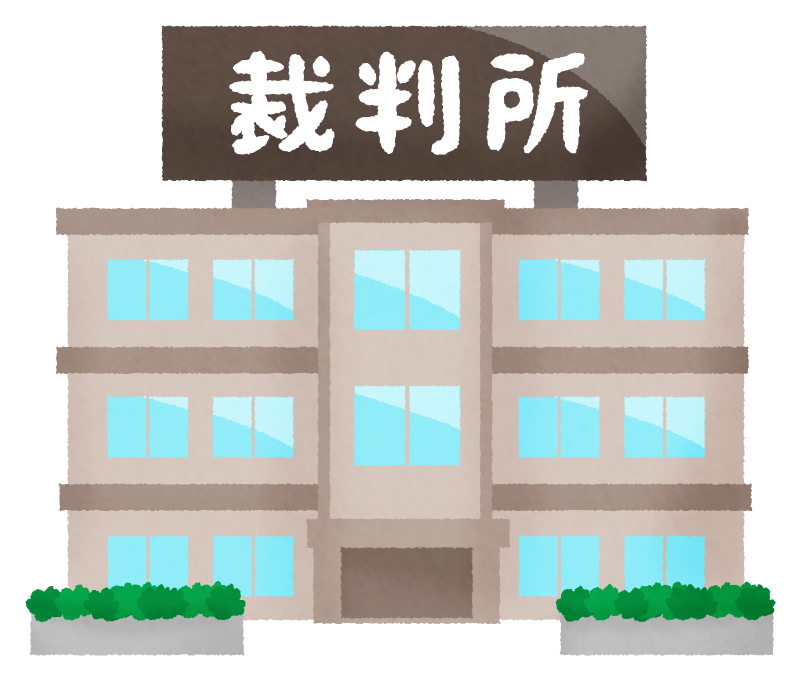 任意後見契約したけど・・
今は元気だけど、それまでの間自身の生活やお金の管理が不安・・
任意後見監督人選任申立
長男Ｂ（県内在住）
母親Ａ
一人住まい
成年後見監督人選任
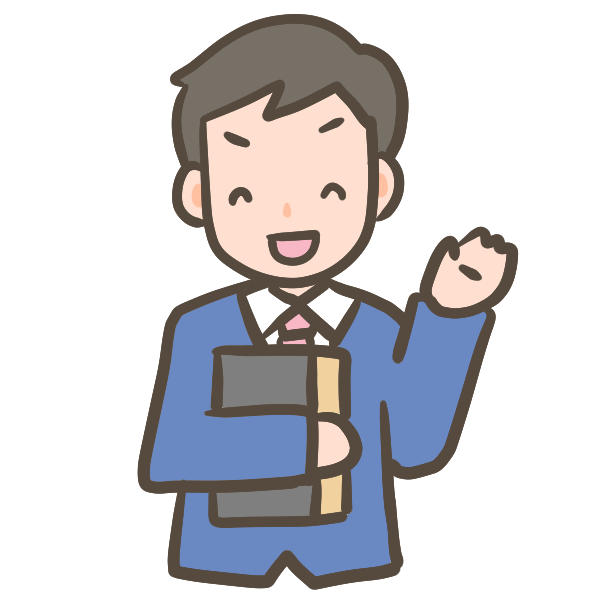 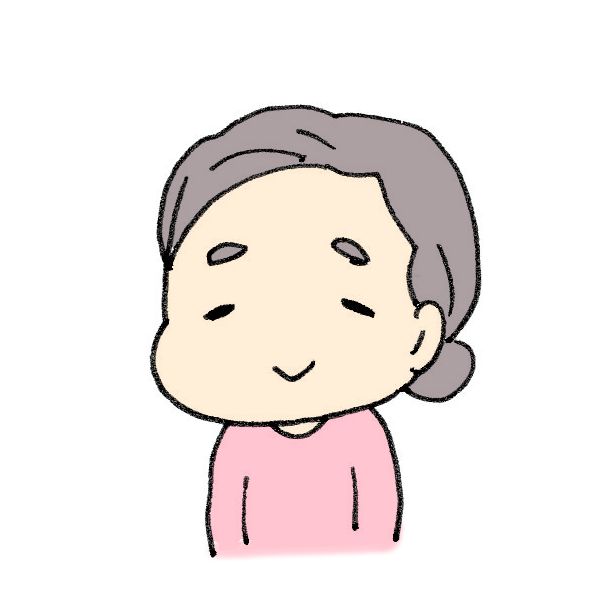 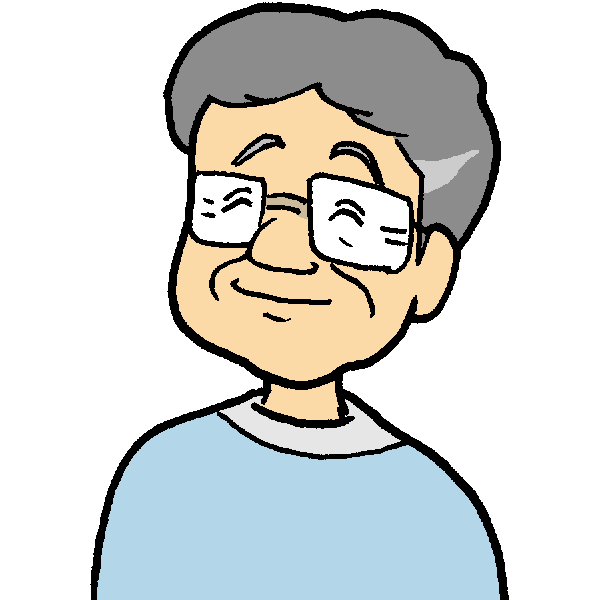 各種報告
財産管理の監視・報告書の確認等
監督人
死亡
判断能力低下
判断能力不安
元気なうちに老後のことを子供たちに頼んでおこう
家庭裁判所に、任意後見監督人の選任申立てを行い審判が確定した時に成年後見業務が開始します
成年後見業務開始までの間、見守り看護及び財産管理業務を行う
終了
見守契約
　　　財産管理契約
　　　死後事務委任契約
任意後見契約
母親に代わって、財産管理や医療契約・施設入所契約などの業務を専門家が本人に代わって行う。
死後事務委任業務開始
成年後見業務開始
見守・財産管理業務開始
３．見守り契約
　　
　　一人住まいの高齢者で近所に後見人になる予定の方がいない場
　合、ご本人の判断能力が低下したことを誰も確認できなく、家庭
　裁判所への申立てがされない場合があります。
　　せっかく任意後見契約を準備したにもかかわらず、その準備が
　意味をなさない状況に陥ってしまう可能性があります。
　
　「見守り契約」は、契約を結んだ後から任意後見契約の効力が
　発生するまでの間、後見人になる予定の方が、ご本人と定期的に
　コミュニケーションをとり、任意後見契約の効力を発生させるタ
　イミングをチェックしてくれる契約です。　
　　チェックの具体的な方法は、「週１回は電話連絡」、「月１回
　は直接面談」などで、健康状態や生活環境を把握するなど、当事
　者間で自由に内容を決めることができます
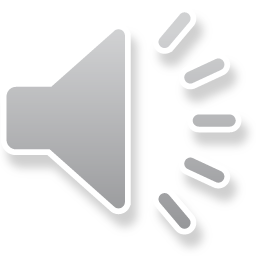 セミナー資料　栂村行政書士事務所　　相談は無料ですのでお気軽に：0898-35-1022　Mail:：m.tsugamura＠tsugaoffice.jp
見守り契約は、将来後見人になってくれる方の対応を確認で
　きるわけですから、任意後見契約の見直しや解除という選択肢
　を検討することもできるなど、「将来に向けた安心」という意
　味では意義のある契約と言えます。
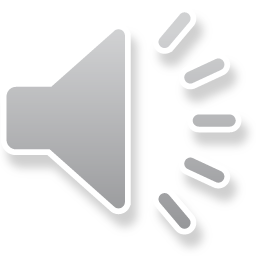 セミナー資料　栂村行政書士事務所　　相談は無料ですのでお気軽に：0898-35-1022　Mail:：m.tsugamura＠tsugaoffice.jp
４．財産管理契約
　　「見守り契約」は、ご本人の状況確認や信頼関係の構築、申
　立てのタイニンミングを見極めることが契約の目的となります。
　　しかし、人によっては、任意後見契約の効力発生前から一定
　の権限を与えて自分の財産の一部又は大部分を管理してもらっ
　たり、必要な契約を代理してもらうための代理権を与えたいと　
　考える方がいます。これを実現する契約が「財産管理契約」で
　す。

　　財産管理契約の内容は、日常的な預貯金の管理から公共料金
　の支払い、収入支出の管理など任せたいことを契約に定めるこ
　とにより、その行為を代理してもらうことができます・

　　任意後見契約における財産管理と同様ですが、大きな違いは
　任意後見業務開始前に契約によってその業務開始時期を自由に
　決めることができる点にあります。
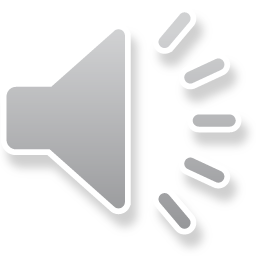 セミナー資料　栂村行政書士事務所　　相談は無料ですのでお気軽に：0898-35-1022　Mail:：m.tsugamura＠tsugaoffice.jp
５．死後事務委任契約
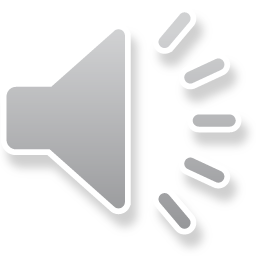 死後事務委任契約は、ご本人が亡くなった後をサポートするた
　めの契約です。
　　一般的には、近くに親族が手続をしてくれる場合が多いと思い
　ますが、遠方に住んでいたり、親族がいない方もいます。
　　そういった場合に備えて契約するのが「死後事務委任契約」で
　す。
　　死後事務委任契約の中で、死後の手続に関する希望や誰に何を
　任せるか決めておくことによって、ご自分の望むような内容で、
　死後の手続を対応してもらうことができます。
セミナー資料　栂村行政書士事務所　　相談は無料ですのでお気軽に：0898-35-1022　Mail:：m.tsugamura＠tsugaoffice.jp
（1）死後事務の内容の例
　　①　関係各所の連絡事務
　　②　通夜、告別式、火葬、納骨、永代供養に関する事務
　　③　医療費、施設利用費、公租公課等債務の清算及び施設
　　　　入所一時金の受領に関する事務、その他一切の債権債
　　　　務の清算事務
　　④　家財道具及び生活用品の処分に関する事務
　　⑤　行政官庁への各種届出及び取り下げ事務
　　⑥　火葬許可書その他の各種書類の受領事務
　　⑦　以上の各事務に関する費用の支払事務
　＊契約によって内容を自由に決めることができます。
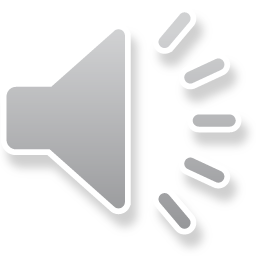 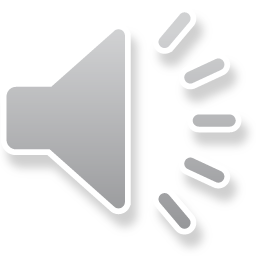 ６．公的機関による高齢者をケアする施策
（1）支援者不在の高齢者のケアの必要性
　　一人住まいの高齢者で支援者がいない場合や、信頼できる親
　族がいない場合などのケアはどうするかは、ご本人にとって大
　きな心配ごとです。
　　法定後見制度や任意後見制度については、高齢者の介護業務
　は対象外となっています。
　　高齢者にとっては、判断能力があるうちに、介護を含めた総
　合的なケアを設定できることがご本人の安心・安全につながり
　ます。
　　公的機関による総合的ケアは、支援者がいない高齢者などに
　とって、安心・安全で頼りになることと思います。
　　今回は、社会福祉法人今治市福祉協議会の取り組みにつてご
　紹介します。
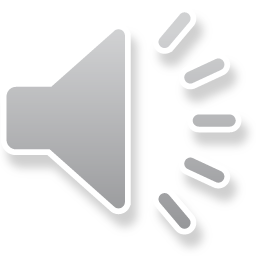 （２）よりそい安心事業

　　　ご本人の望む暮らしを実現するために、今治市社会福祉協
　　議会と契約をすることで、ご本人の意思や状況を継続的に把　
　　握しながら、日ごろの不安な部分のサポートや見守り、認知
　　症などで将来ご自身で判断ができなくなったとき、亡くなっ
　　た後のことについて思いに寄りそう事業です。

　①　利用できる方
　　・今治市にお住まいの方（住民票が今治市にある方）
　　・単身世帯などで支援者がいない方
　　・ご契約内容を充分理解し、利用を希望される方
　　・市外にお住まいのご家族（＊本人の同意必要）
　　・障がいのある子を抱えるひとり親世帯の方
②　事業内容
　　　よりそい安心事業のご利用にあたっては、「見守りサポー
　　ト」と「安心サポート」が基本のサービスとなります。
　　　また、ご希望に応じて「生涯よりそい充実サポート」のオ
　　プションのご利用も可能です。
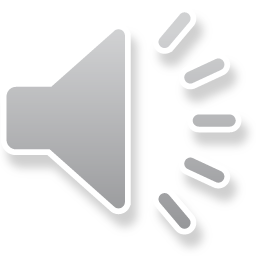 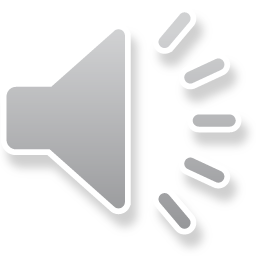 （２）ご利用までの流れ
契約準備
基本プラン
サービス開始
契約締結
面

談
相

談
相

談
オプションプラン
サービス開始
預託金及び各種見積の作成
公正証書の作成・預託金預り
契約締結
《預託金とは》
　　契約後に判断能力が「不十分になった時に備えて、オプションプランの申し込みを行　
　う場合は、入院費やお亡くなりになった後に発生する費用の支払いのため、契約前にご
　希望の業者より各種見積を取り、必要な額を算出して、今治市社会福祉協議会に預入れ
　していただくお金を預託金と言います。
＊詳しくは、今治市社会福祉協議会にお問い合わせ願います。　ＴＥＬ0898-22-6621